Como usar EV3Lessons
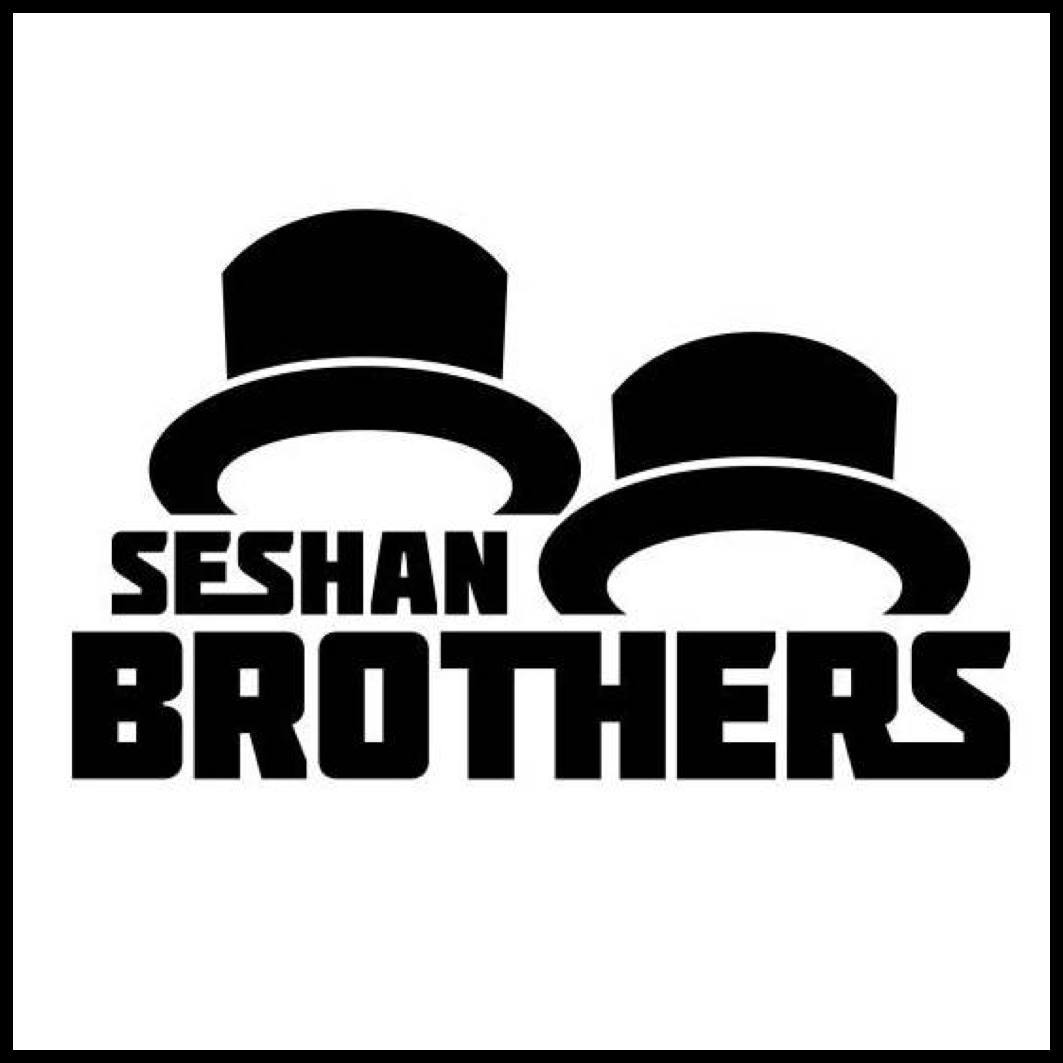 Lección de PROGRAMACION PARA PRINCIPIANTEs
Información general del sitio
EV3Lessons.com proporciona los elementos básicos para aprender con éxito a programar LEGO MINDSTORMS EV3
También proporcionamos recursos extensivos para equipos de robótica tales como herramientas de planificación, rincón para entrenadores y actividades de integración de equipos
Cualquier persona esta bienvenida para usar y modificar estas lecciones para fines educativos (sin fines de lucro)
Sin embargo, debe dar crédito a EV3Lessons por los materiales y proporcionar un enlace de vuelta si usted publica materiales en línea
Si utiliza materiales EV3Lessons en cualquier concurso de robótica (por ejemplo, FIRST, WRO), debe citar sus fuentes en los materiales de su concurso
Si hace un uso extensivo de nuestros materiales, considere hacer una donación al sitio para apoyar nuestro trabajo
Copyright © EV3Lessons.com 2016 (Last edit: 02/10/2017)
DESCRIPCIÓN DE LA LECCIÓN
http://ev3lessons.com/lessons.html
Principiante: Estas lecciones le enseñaran a mover y girar el robot, usar los sensores y los bucles (loops) e interruptores (switches).
Intermedio: Estas lecciones introducen técnicas de programación más avanzadas como My Blocks, variables, vigas paralelas (Parallel beams), calibración y bloques matemáticos / lógicos.
Avanzado: Estas lecciones asume que ya está cómodo con todos los bloques en el entorno EV3. Las lecciones avanzadas le enseña programas más sofisticados tales como sistemas de menú, seguidores de línea proporcional, cuadratura en líneas y técnicas de detección de puestos.
Beyond: Estas lecciones son para estudiantes que han completado todas nuestras otras lecciones y están interesados en aprender sobre sensores de terceros y usar el EV3 con otras plataformas como el Raspberry Pi.
Las lecciones para principiantes están diseñadas para ser hechas en orden. Las clases intermedias y avanzadas pueden realizarse fuera de orden. Las lecciones suelen mencionar pre-requisitos específicos cuando sea necesario.
Si imprime las lecciones, asegúrese de volver al sitio con frecuencia para checar la fecha en la parte inferior de la página y asegurarse de que tiene la última versión de la lección.
Para recibir notificaciones sobre las actualizaciones, regístrese en nuestra en la página de Contactos.
Copyright © EV3Lessons.com 2016 (Last edit: 02/10/2017)
CORE PROGRAMMING LESSONS
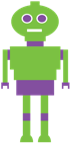 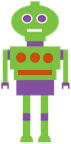 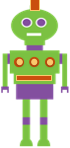 Copyright © EV3Lessons.com 2016 (Last edit: 02/10/2017)
Lecciones Extras
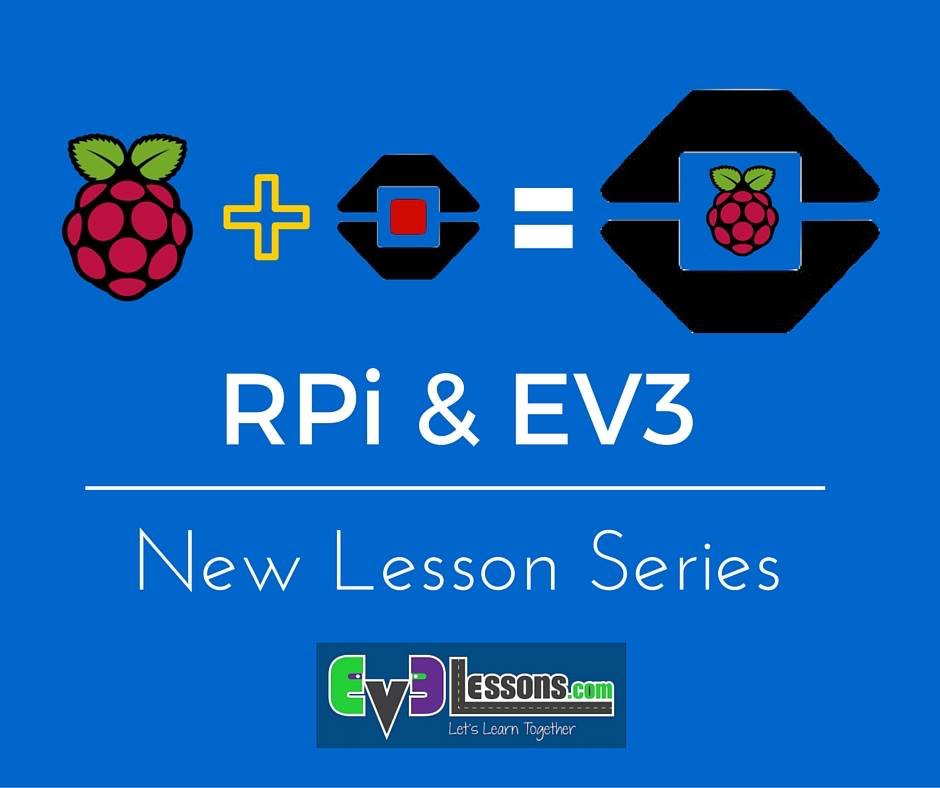 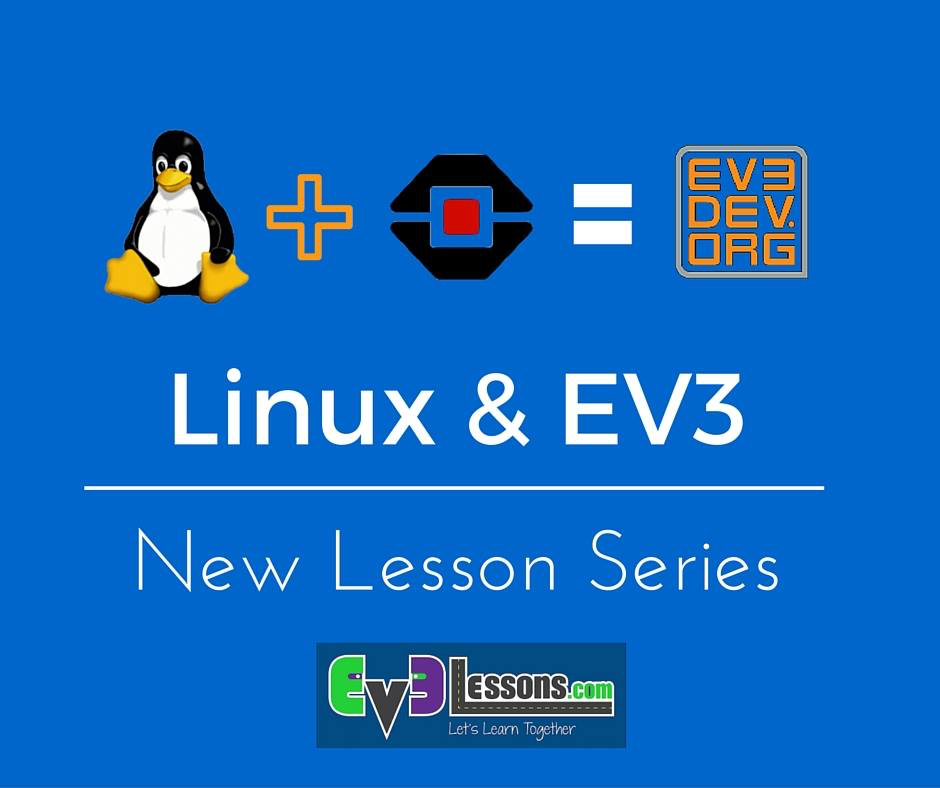 Copyright © EV3Lessons.com 2016 (Last edit: 02/10/2017)
Estructura de las lecciones
Todas las lecciones empiezan con una lista de objetivos y terminan con un reto.
En la mayoría de las clases, proporcionamos pistas en formas de Pseudocódigo. Los estudiantes que necesitan una pista pueden mirar el Pseudocódigo.
También ofrecemos una solución del reto, pero queremos que los estudiantes completen el desafío por su cuenta antes de revisar la solución.
Una guía de discusión se incluye después de cada desafío que ayudará a entender los objetivos principales.
Algunas lecciones tienen hojas de trabajo complementarias para los estudiantes. Se agregará más con el tiempo.
Copyright © EV3Lessons.com 2016 (Last edit: 02/10/2017)
Creditos
Autor: Sanjay and Arvind Seshan
Traducida por: Ian De La Garza Team: Voltec Robotics 6647
Mas lecciones disponibles en www.ev3lessons.com
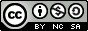 Esta obra obtiene su licencia bajo Creative Commons Attribution-NonCommercial-ShareAlike 4.0 International License.
Copyright © EV3Lessons.com 2016 (Last edit: 02/10/2017)